一、受精过程
精子入卵时，卵子正进行成熟分裂II。 卵子由外向内包被有放射冠、透明 带和卵黄膜，受精时精子依次穿过这 一层结构，进入卵子后，精子核形 成雄原核，卵子核形成雌原核，然后 配子配合，完成受精。
一、受精过程
1、精子穿过放射冠
精子通过顶体反应释放出透明质酸酶和 放射冠穿透酶，溶解卵丘细胞和放射冠细胞 间的基质，使精子打开进入卵子的通道，并 接近透明带。
一、受精过程
2、精子穿过透明带

精子穿越放射冠后，以顶体内膜附着在透明带表面，依靠顶体酶的作用穿过透明带 触及卵黄膜，使卵子激活。发生“透明带反应”。透明带对精子具有严格的选择性， 通常只有同种的精子才能进入透明带内（其表面的种属特异性精子受体）。
透明带反应—防止多精子入卵的第一道屏障。
一、受精过程
3、精子进入卵黄膜
当精子进入透明带后，在卵黄膜外稍停之后，带着尾部一起进入卵黄内，卵黄立即 紧缩、膜增厚，排出部分液体进入卵黄周隙，这种变化称为“卵黄膜反应”（卵黄 封闭作用），是阻止多精子入卵的第二道屏障。
类胰蛋白酶破坏了透明带上的特异性精子受体。
一、受精过程
4、原核形成与配子配合
原核形成
精子入卵后不久，头部开始膨大，核疏松，核膜消失，失去固有的形态，最后在疏松的染色 质外又形成新的核膜，这种重新形成的核叫雄原核。
同时卵母细胞减数分裂恢复，释放第二极体。卵中的染色质外又形成新的核膜，称雌原核。
两性原核体积不断增大，几小时可达到原来的20倍 (大鼠)。
一、受精过程
4、原核形成与配子配合
很多畜种 (包括猪和牛)雄性染色质开始疏松增大的时间比雌性早，所以雄原核比雌原核大。 猪的原核形成是在排卵后6－18h。
原核显微注射法生产转基因动物 向受精卵雄（精）原核注入DNA
一、受精过程
5、配子配合
雄原核和雌原核经充分发育，逐渐相向移动。
在卵子中央，核仁和核膜消失，两原核紧密接触，然后迅速收缩，染色体重新组合，并准备 进行第一次有丝分裂，形成一个称为“合子”的单细胞胚胎。
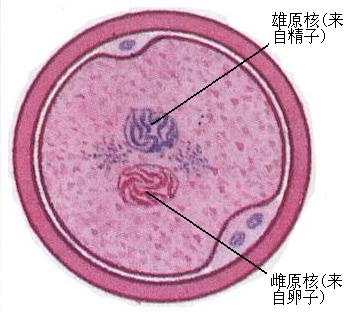 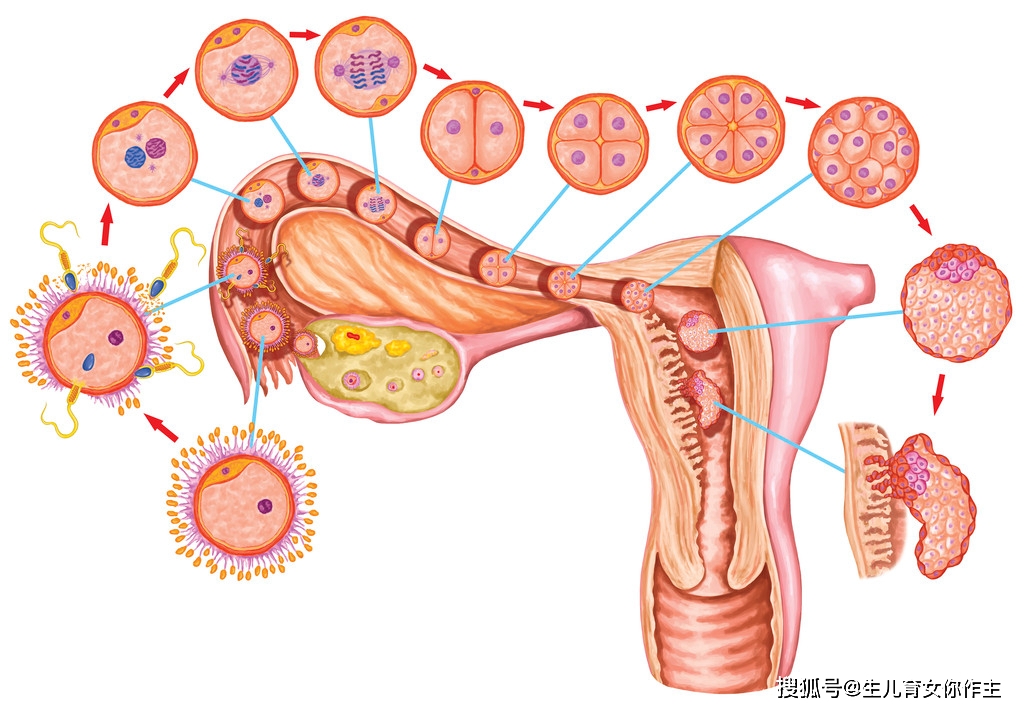 一、受精过程
5、配子配合
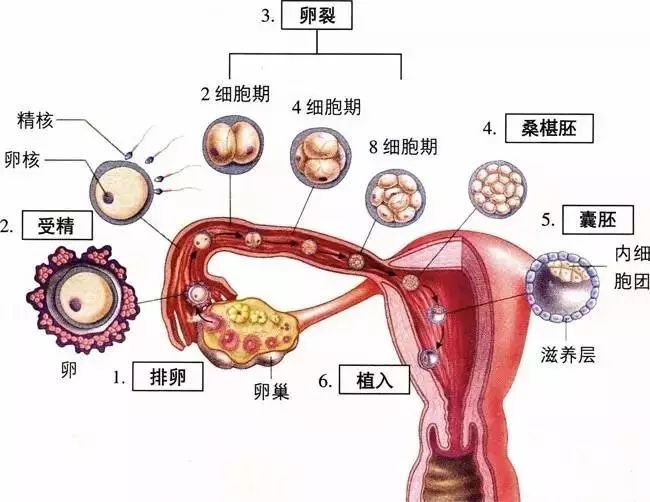 受精过程示意图